Kálmán Mihály: Az agyi keringés
Az ÁOK II. évfolyamnak tartott előadás
2019. szept. 18.
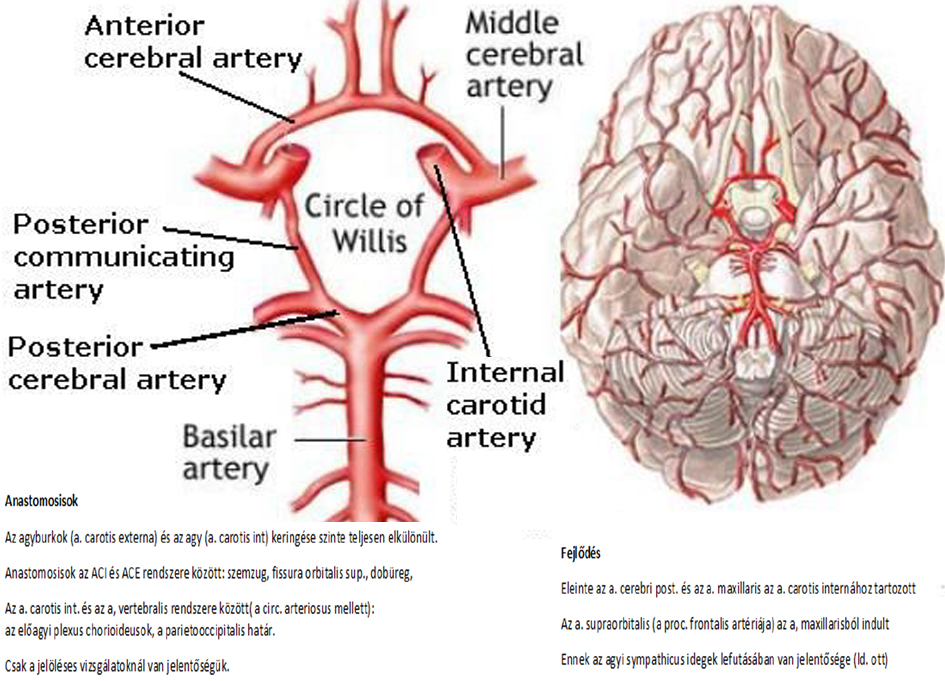 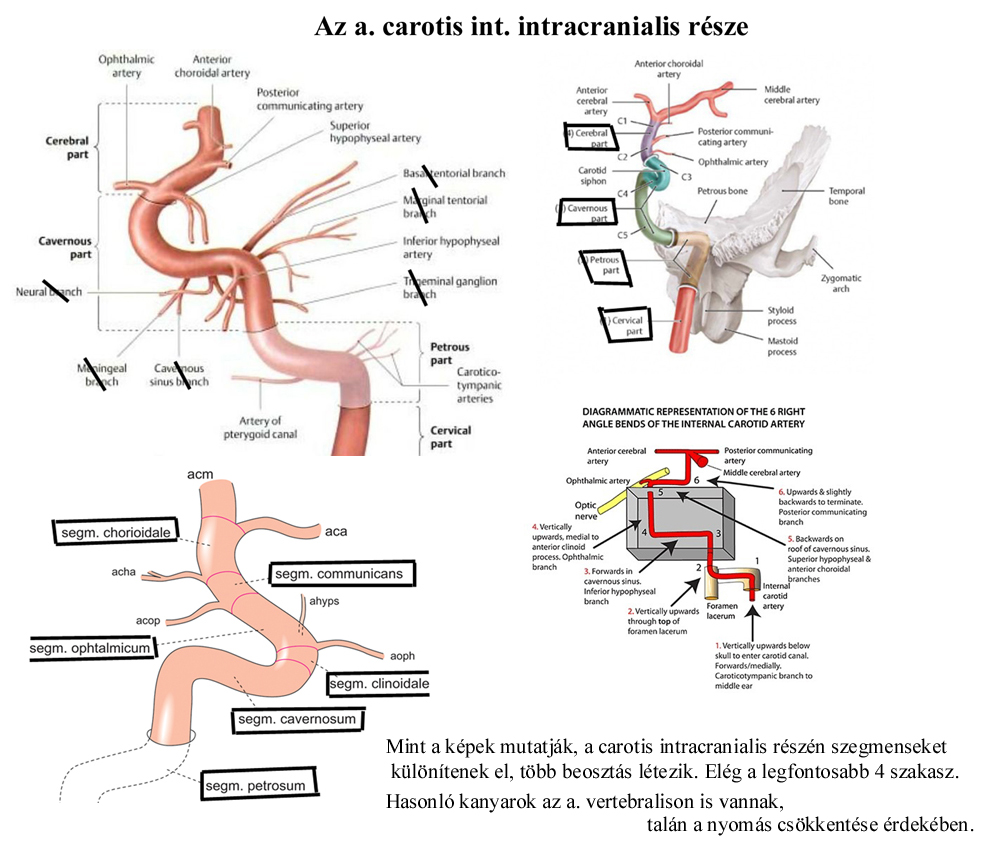 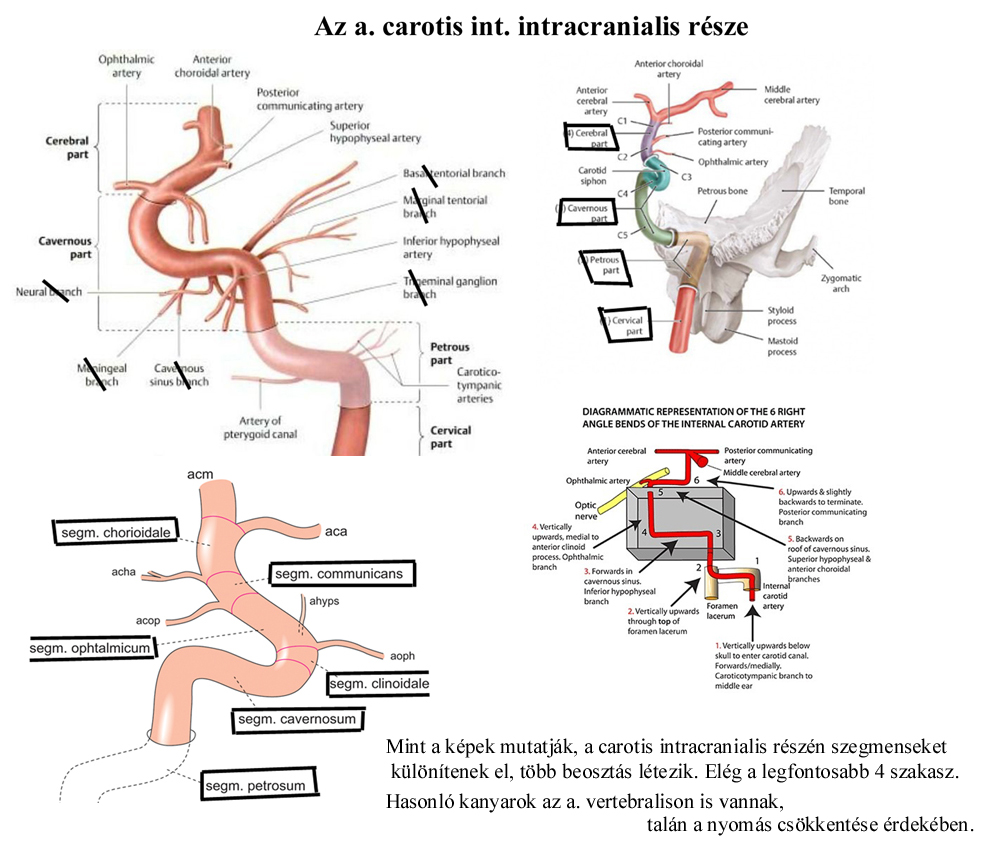 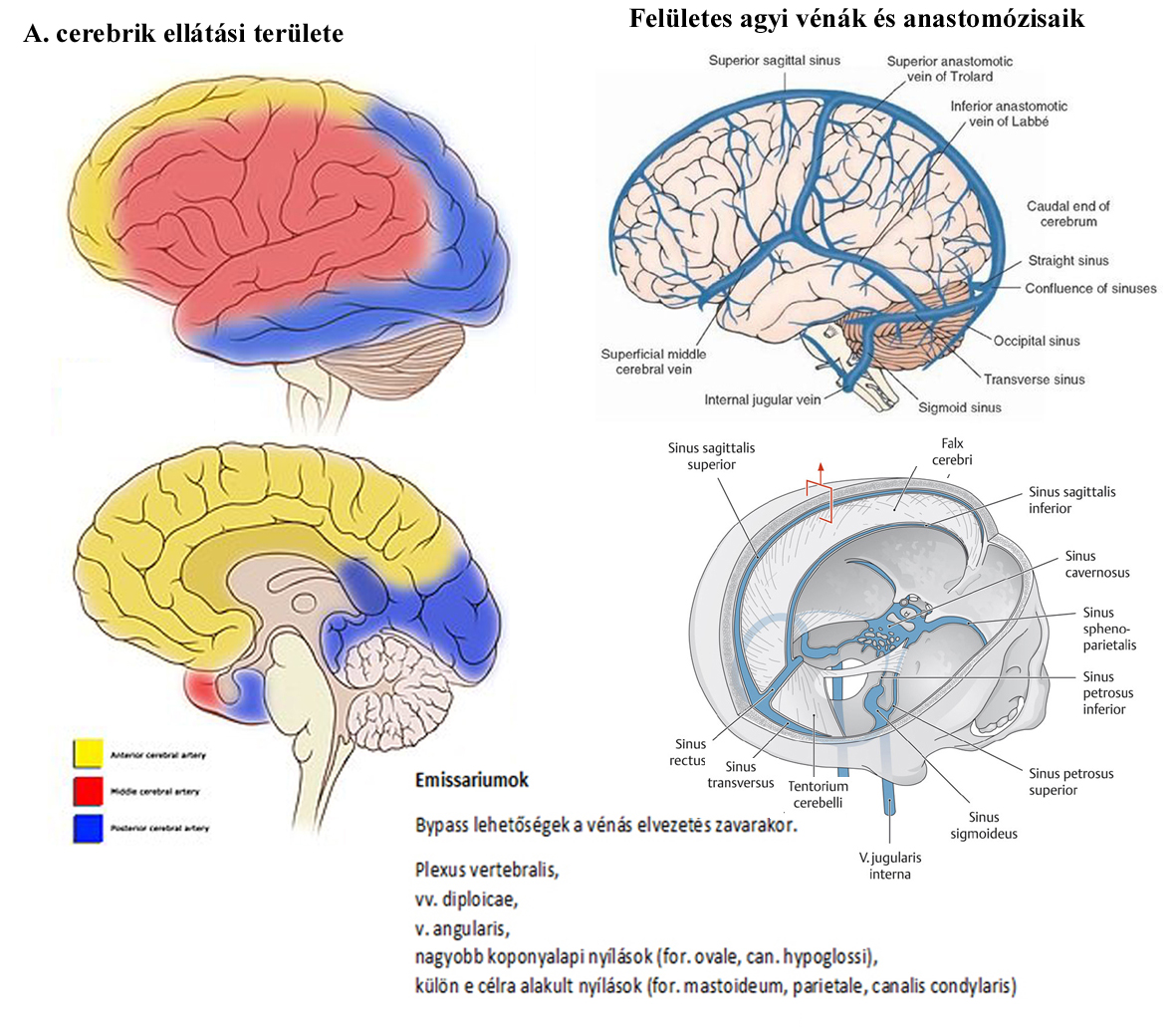 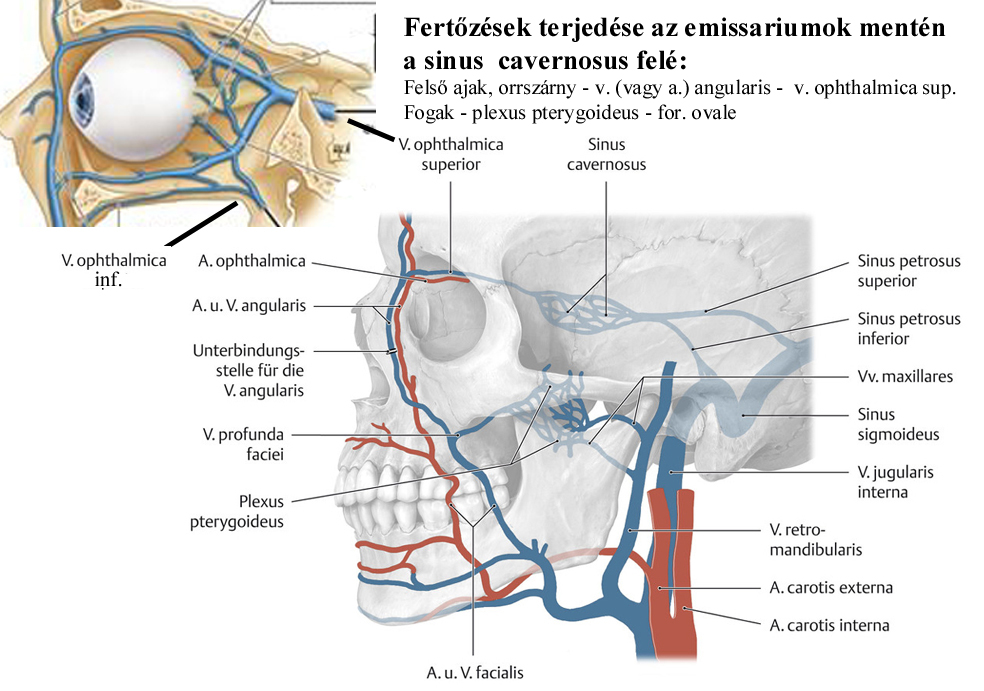 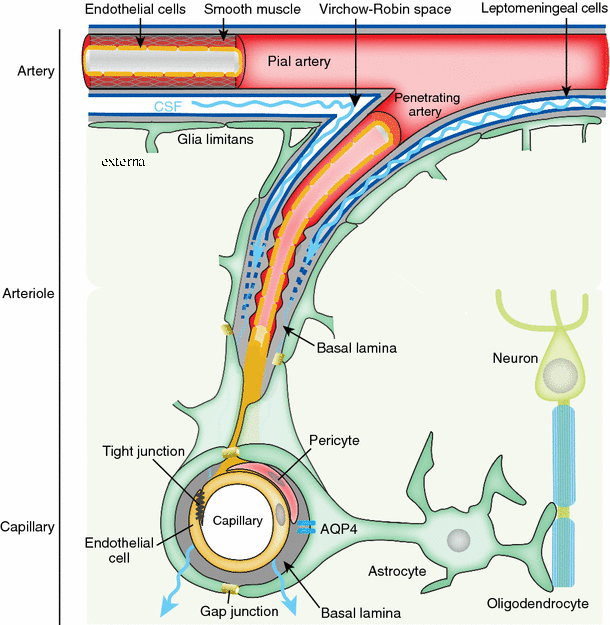 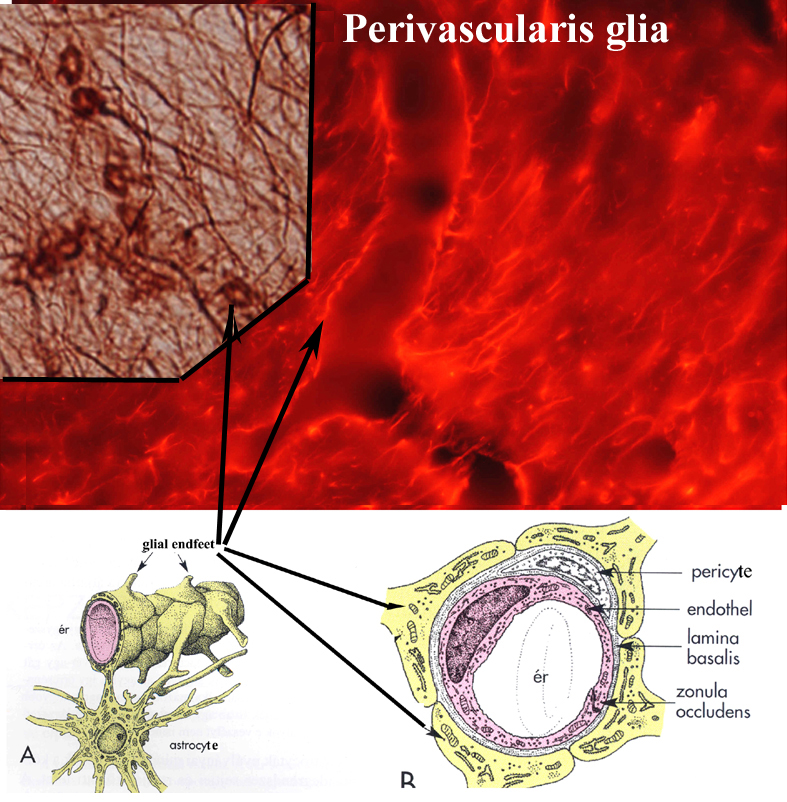 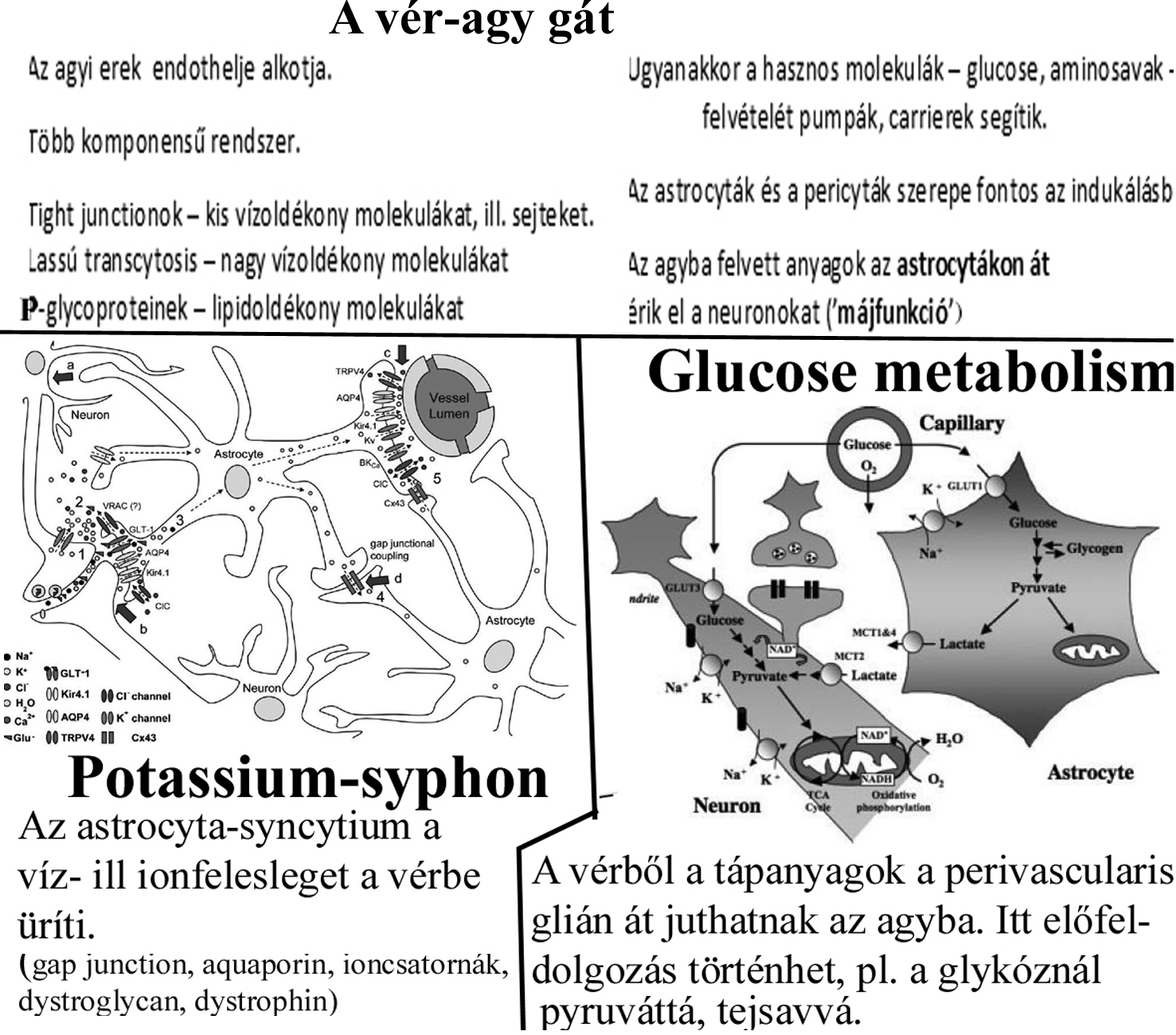 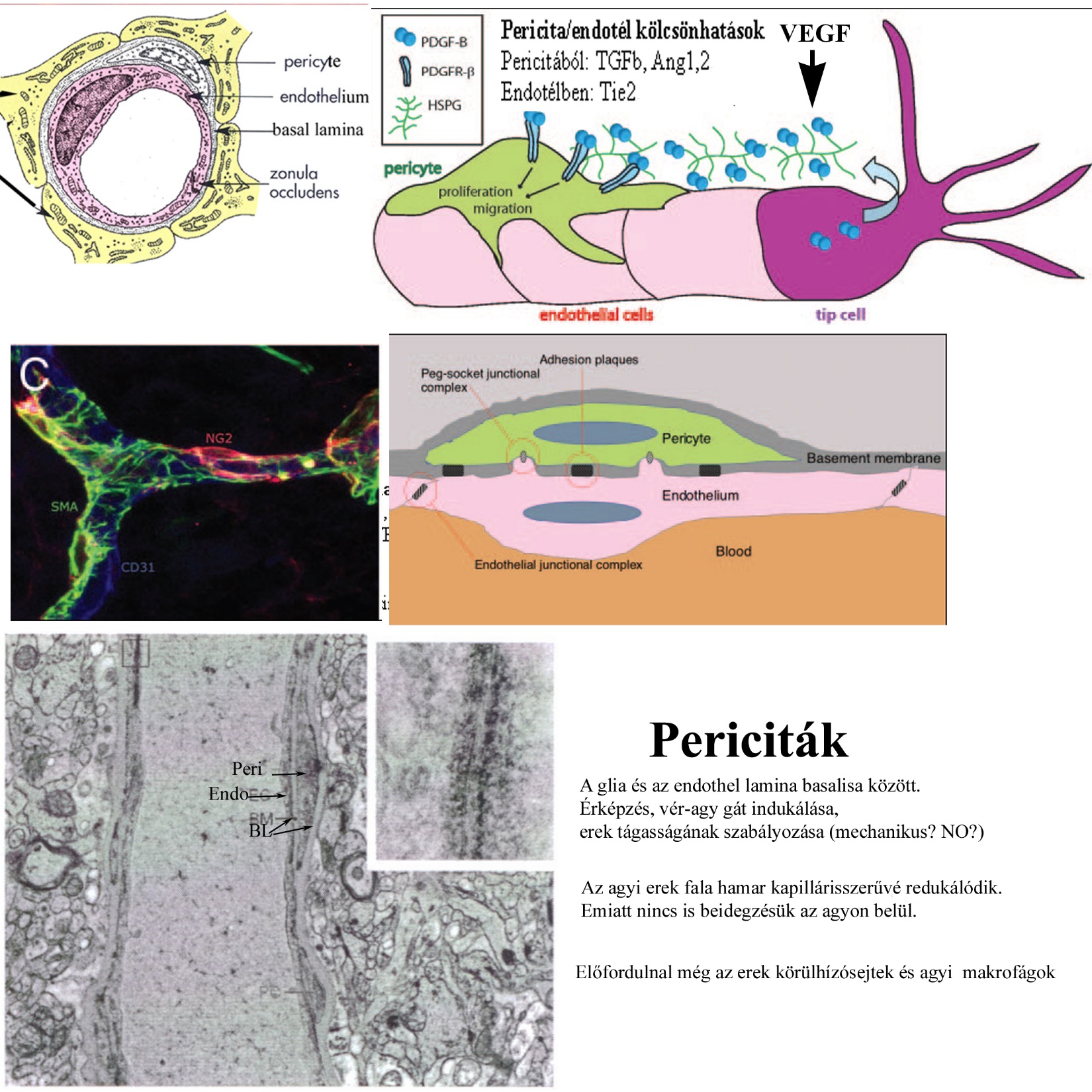 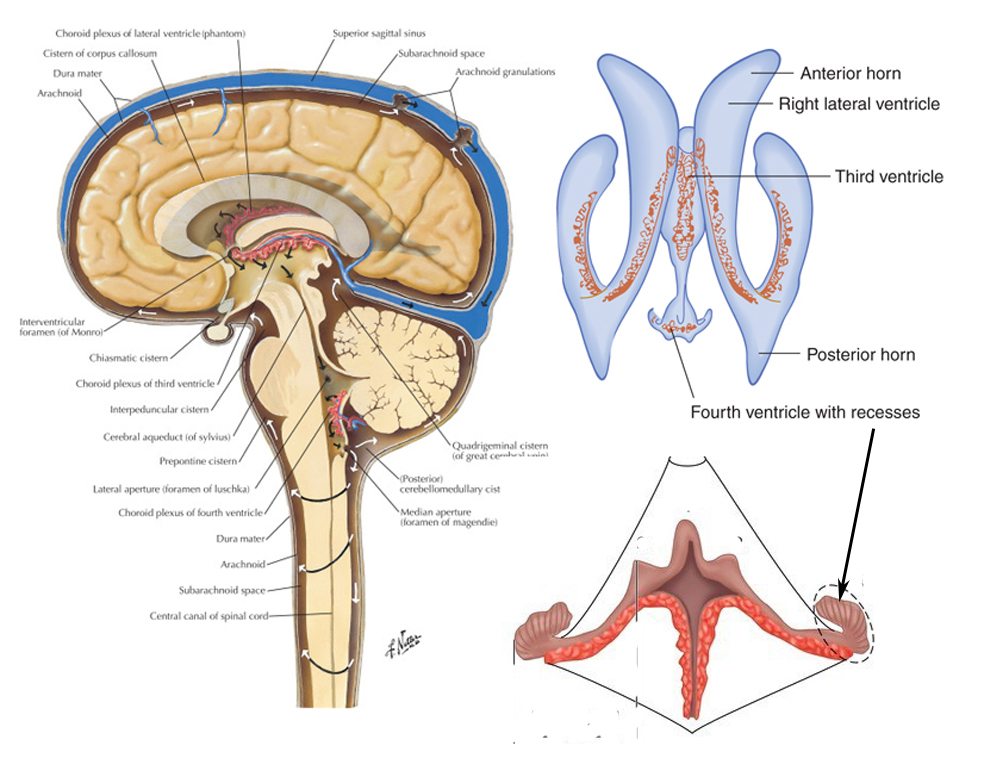 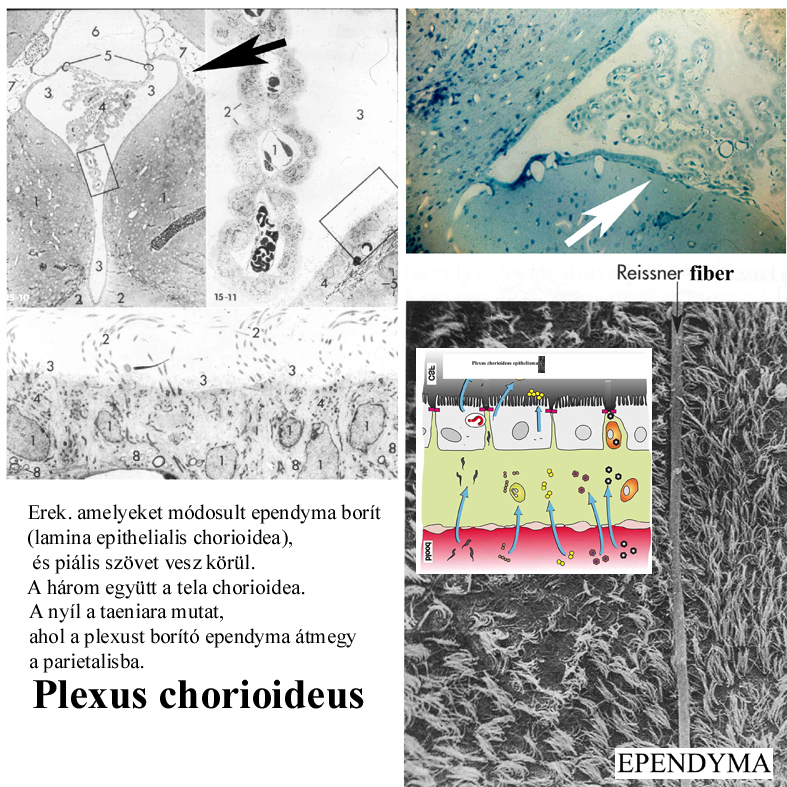 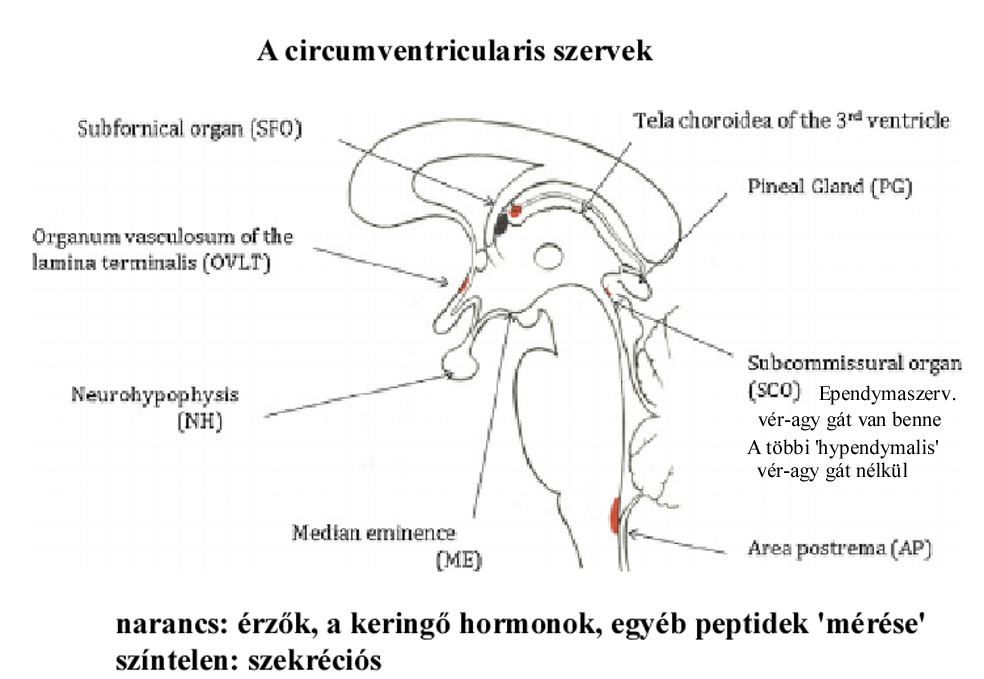 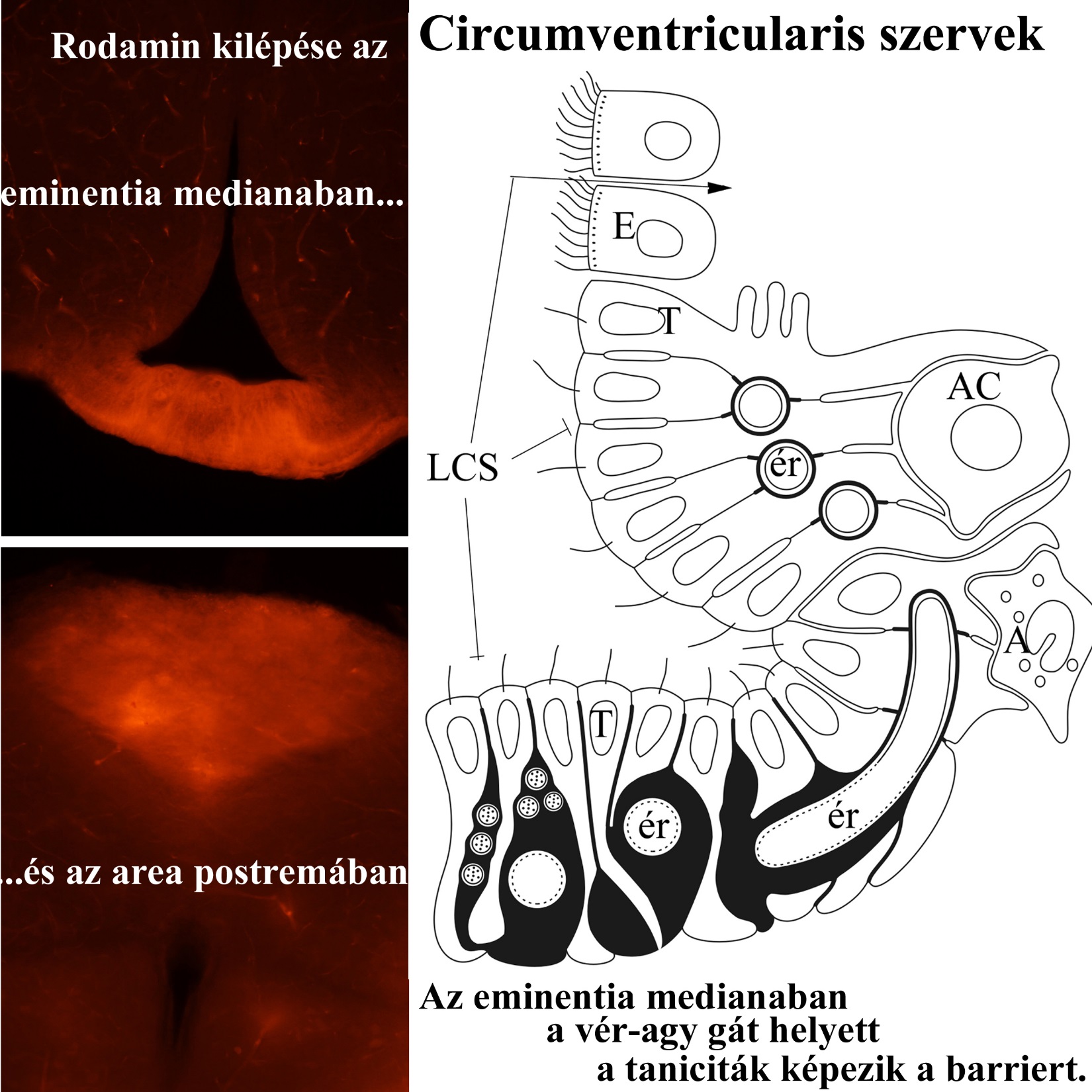 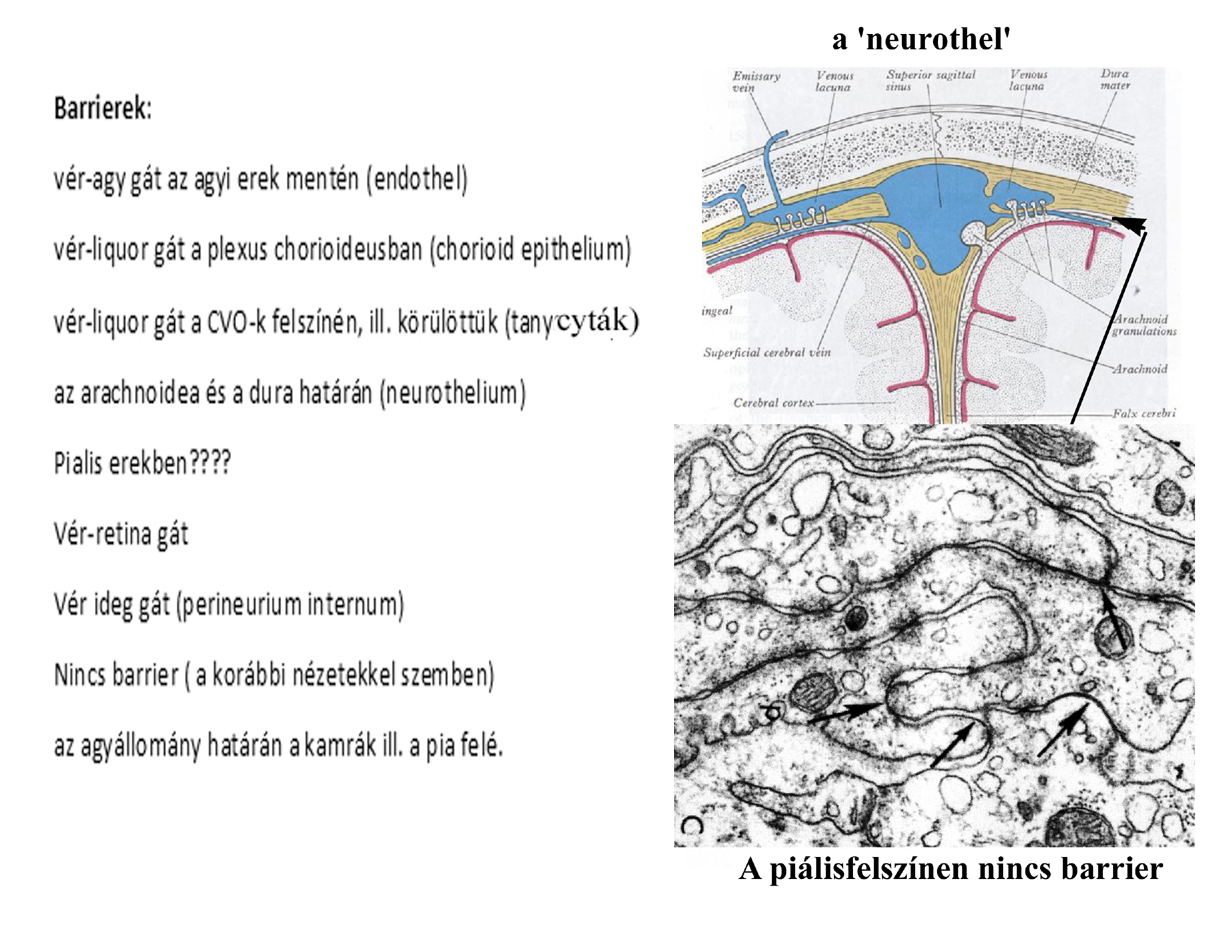